3-القدرات التوزيعية (Distributive Capabilities):وهي عملية توزيع المنافع والخدمات على كل أفراد المجتمع بشكل عادل.
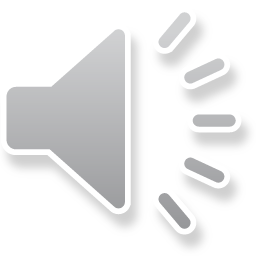